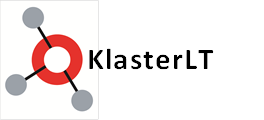 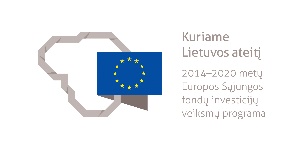 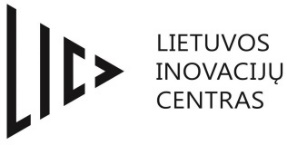 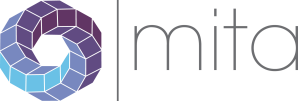 „Inovacijų tinklaveikos skatinimas ir plėtra (InoLink)“ 01.2.1-LVPA-V-842-01-0002
Klasterių brandinimo sesijų pamokos
Dr Kastytis Gečas, inovacijų ekspertas
Vilnius, 2018-12-12
Įvadas
Brandinimo sesijų paskirtis – klasterių (veiklos) strategijų (kūrimo) tobulinimas:
Naujas strateginio planavimo būdas – plėtotinis vietoj nustatytinio 
(Jungtinės) veiklos programų/projektų kūrimas – projektavimas
Siejimas su viešąja parama klasteriams ir/ar klasterio įmonėms

15 sesijų 2017-2018 metais,  9 klasteriai
Tipiška situacija
... klasterio strateginės veiklos kryptys:
Komercija – didinti pardavimus, plėsti eksporto rinkas
MTEP veikla - vykdyti eksperimentinę veiklą, kurti ir pritaikyti inovacijas ... sektoriuje bei dokumentuoti MTEP veiklą,
Specialistų kvalifikacijos ir kompetencijos didinimo renginiai ir programos
Lietuvos ... infrastruktūros plėtra
Lietuvos ... industrijos žinomumo didinimas tarptautinėje erdvėje
Tarptautinių apdovanojimų siekimas
O kaip operacionalizuoti šias veiklas, siekiant visų klasterio narių suinteresuotumo/dalyvavimo?
Klasteris = partnerinė organizacija!!!
Joint actions
Common values
Shared interests
Bendros veiklos
Bendri interesai
Bendros vertybės
Kaip vyko?
1 dalis. Iššūkiai/problemos strateginės įžvalgos „Kas mūsų klasterio – laukia ir kokie mes būsime 2020-21 metais?“
2 dalis. Ko ir kaip reikėtų imtis? 
 Projektavimas
Strateginiai projektai (veiksmų programos) iki 2021 metų
Iššūkiai. Kuriose klasterio vystymo srityse?
Globalizacijos iššūkiai. Rinka – kur bus didesnė pridėtinė vertė? Kokie aukštos pridėtinės vertės produktai? Kas ir kokie klientai?
Technologinės įžvalgos. Technologinė bazė ir technologinė klientų vartotojų parengtis
Darbo (resursų) ateitis: Kompetencijos ir žmogiškieji resursai
Organizacija: Klasterio strateginis valdymas
2020-21 metais!
Pamokos identifikuojant problemas. 1. Eiga.
Netikėtas uždavinys
„Taip dar nedarėm“
„O kaip sugalvoti iššūkius/problemas visam klasteriui?“ 
Kaip (su) derinti įmonės ir klasterio interesus?
Menka kolektyvinio mąstymo patirtis
Dalyviai – jie ir ekspertai, ir savo įmonių atstovai
Atvirumo problema (komercinės paslaptys, ...) 
Geras  įsitraukimas
Pamokos identifikuojant problemas. 2. Rezultatai
Skirtinga sėkmė priklausomai nuo klasterio
Naujas klasterio veiklos laukas
Bendrumo pojūtis?
“We connect the dots”
Klasterio koordinatoriaus vaidmuo turėtų būti didesnis
Pamokos identifikuojant problemas. 3. Pasiūlymai
Klasterio vadyba valdybos nariams
Kuo daugiau jungtinės veiklos projektų tarp narių
Gerbti laiką skirtą bendram darbui – investicija laiku
Nauja ar papildoma klasterio koordinatoriaus rolė
Pamąstymui: Reikalavimai klasterio koordinatoriaus personalui? Paramos institucijų (MITA, LIC) rolė? Ūkmin ir LVPA rolė?
Projektavimo ir įgyvendinimo eiga
Projektas
Bendroji problema
Visuminis tikslas/siekis
Poveikis
Specifinės  problems
Tikslai/uždaviniai
Rezultatai
Siektina situacija
Esama situacija
Resursai/išlaidos
Veiklos
Pasiekimai (outputs)
Pamokos projektavimo metu. 2. Rezultatai
Laikas, laikas, laikas...
Sunkumai projektuonat top-down
Metrikų problemos
Sunkumai formuluojant  - aiški patirties stoka kalbęti/rašyti vienareikšmiškai 
Pasiūlymai
Daugiau projektavimo sesijų – klasterio  koordinatorius 
Projektų nagrinėjimas – blogi ir geri pavydžiai
Klasterio veiklos organizavimas projektų portfelio pavidalu
Klasterio plėtros veiksniai ir galima parama